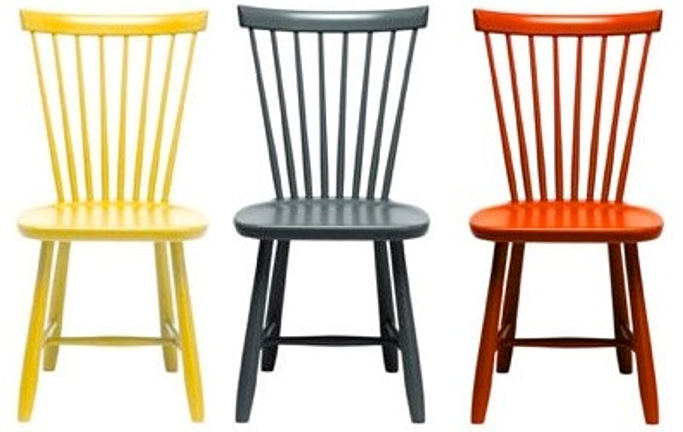 Three Chairs
Text: 
II Timothy 2:1-2
[Speaker Notes: By Nathan L Morrison
All Scripture given is from NASB unless otherwise stated

For further study, or if questions, please Call: 804-277-1983 or Visit www.courthousechurchofchrist.com

Adapted from a lesson by Ralph Walker]
Intro
Many “20’s to 30’s” Christians are missing from congregations
Why are young Christians leaving the church?
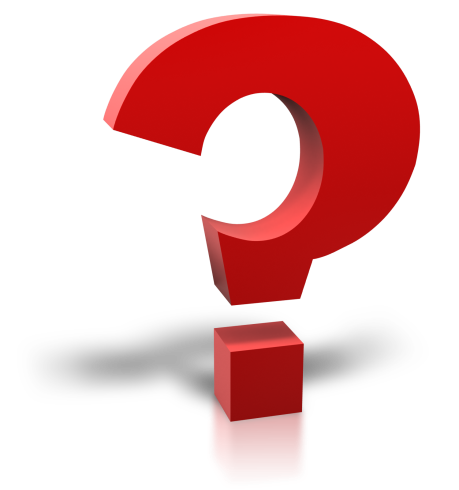 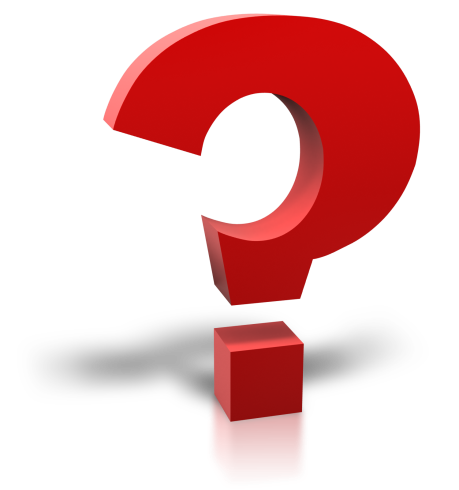 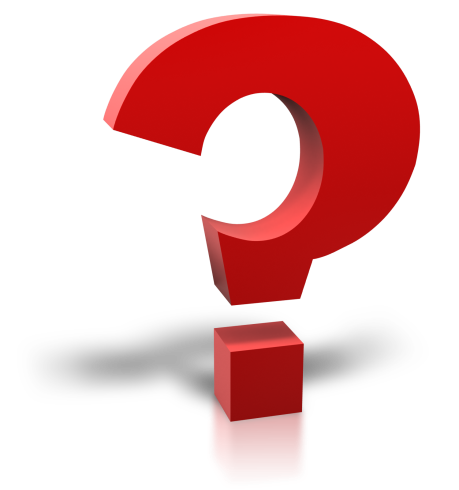 Three Chairs
Intro
Why are young Christians leaving the church?
Nearly 
7 in 10 teenagers who used to be active Christians left!
Lifeway Research conducted a study (January 2019) that showed 66% of teens left Christianity, and a great percentage of them did so at 18 when they went off to college
Three Chairs
[Speaker Notes: Sources:

What new LifeWay Research survey says about why young adults are dropping out of church (By Holly Meyer, 01/15/2019): https://www.tennessean.com/story/news/religion/2019/01/15/lifeway-research-survey-says-young-adults-dropping-out-church/2550997002/ 

8 Reasons Young Adults Leave Your Church (and 8 Reasons They Stay) (By Aaron Earls, Lifeway, 01/23/2019): https://research.lifeway.com/2019/01/23/8-reasons-young-adults-leave-your-church-and-8-reasons-they-stay/?ef_id=CjwKCAjwv-GUBhAzEiwASUMm4lv62eFr1YWZQ4sLzMpUs6CBog0hWjyeWAyNWc6KlYf5l5UaCZkJJBoCoIMQAvD_BwE:G:s&s_kwcid=AL!4443!3!586711544131!!!g!!!16506446280!137794411361]
Studies show various reasons why young Christians are leaving the church
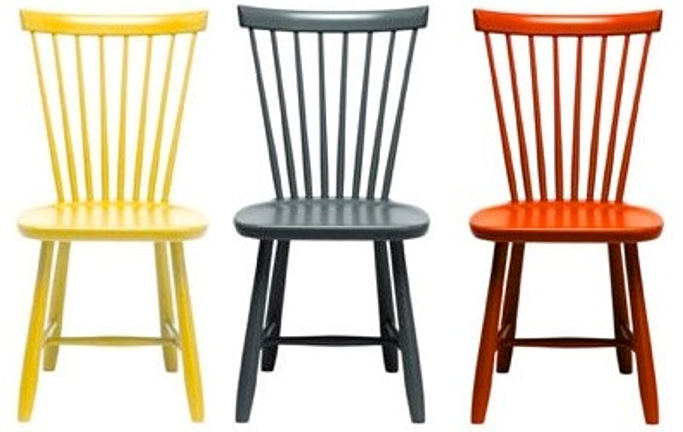 Three Chairs
[Speaker Notes: Sources:

To stop the flow of young people leaving Churches of Christ, intergenerational relationships are vital (By Ron Bruner, 02/01/2012, Christian Chronicle): https://christianchronicle.org/to-stop-the-flow-of-young-people-leaving-churches-of-christ-intergenerational-relationships-are-vita/ 
Six Reasons Young Christians Leave the Church (By The Barna Group, 06/05/2017): https://biologos.org/articles/six-reasons-young-christians-leave-church/?gclid=CjwKCAjwv-GUBhAzEiwASUMm4rygVPY5dnobGLReiMMrV2EbiinNRIJHcp1Dh_uBC-tz7iTKmJ1H6BoCV6EQAvD_BwE 
What new LifeWay Research survey says about why young adults are dropping out of church (By Holly Meyer, 01/15/2019): https://www.tennessean.com/story/news/religion/2019/01/15/lifeway-research-survey-says-young-adults-dropping-out-church/2550997002/ 
8 Reasons Young Adults Leave Your Church (and 8 Reasons They Stay) (By Aaron Earls, Lifeway, 01/23/2019): https://research.lifeway.com/2019/01/23/8-reasons-young-adults-leave-your-church-and-8-reasons-they-stay/?ef_id=CjwKCAjwv-GUBhAzEiwASUMm4lv62eFr1YWZQ4sLzMpUs6CBog0hWjyeWAyNWc6KlYf5l5UaCZkJJBoCoIMQAvD_BwE:G:s&s_kwcid=AL!4443!3!586711544131!!!g!!!16506446280!137794411361 
Millennials Are Leaving Religion And Not Coming Back (By Daniel Cox and Amelia Thomson-DeVeaux, 12/12/2019): https://fivethirtyeight.com/features/millennials-are-leaving-religion-and-not-coming-back/ 
8 Things Millennials Say Would Bring Them Back To Church (By Isaac Breese, 12/27/2019): https://medium.com/publishous/8-things-millennials-say-would-bring-them-back-to-church-5ced959e2005 
2 Reasons Why Millennials Are Leaving the Church (By Charles Samuel, 05/03/2020): https://www.charlessamuel.com/faith/millennials-leaving-church/ 
Why Youth Matter (By Another 12, 01/28/2021): https://another12.org/2021/01/28/why-youth-matter/?gclid=CjwKCAjwv-GUBhAzEiwASUMm4gkx5KX-t78Yrb0t_OhO_ywDnaqrS_cmBPSYy4I5vdqLKB5CfV8g5xoCa5AQAvD_BwE
Why Millennials Are Leaving The Church Behind (By Anastasiya Cernei, 03/16/2021): https://studybreaks.com/thoughts/young-people-leaving-the-church/]
Intro
“It’s a disciple-making problem. The church is not adequately preparing the next generation to follow Christ faithfully in a rapidly changing culture.” (02/01/2012, Christian Chronicle, David Kinnaman)
Children need to be taught by word and example in the home!
It isn’t just the fault of the church but the home as well!
Three Chairs
[Speaker Notes: Sources:

To stop the flow of young people leaving Churches of Christ, intergenerational relationships are vital (By Ron Bruner, 02/01/2012, Christian Chronicle): https://christianchronicle.org/to-stop-the-flow-of-young-people-leaving-churches-of-christ-intergenerational-relationships-are-vita/]
Three Chairs Theory of Apostasy
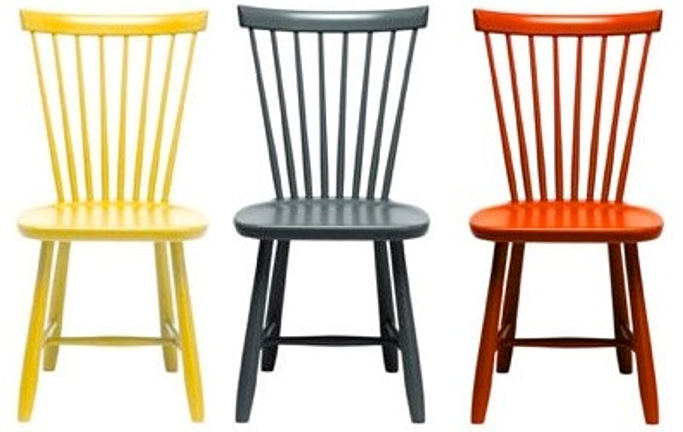 The first generation is fired up, enthusiastic, and dedicated to God
The second generation goes to services. They go through the motions, but the fire and zeal of the first generation are missing
The third generation doesn’t care. They give themselves completely over to sin
Three Chairs
Intro
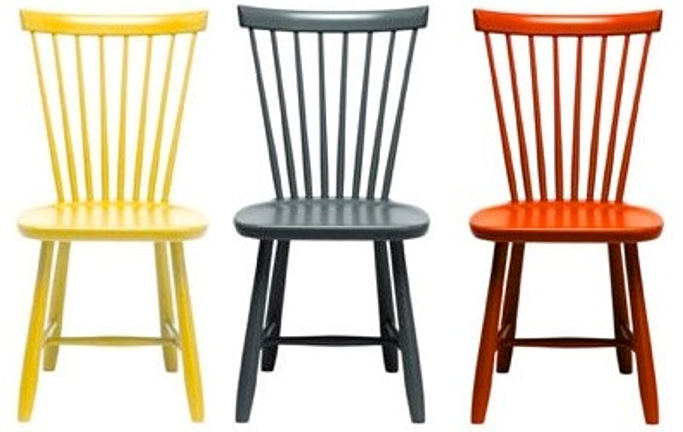 The Scriptures bear out these 
three chairs!
Three Chairs
Abraham
“Father of us all” (Romans 4:9-16)
He “was called the friend of God” (James 2:23).
Recorded that he built 4 altars (Genesis 12:7-8 (13:4); 13:18; 22:9)
Recorded that Abraham built 1 well (Genesis 21:25, 30) but when he died it says the Philistines filled in all his wells (Genesis 26:15, 18)
Spiritual!
Three Chairs
Abraham, Isaac, Esau
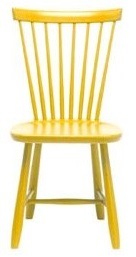 Three Chairs
Isaac
Faith not as strong as Abraham’s (Genesis 26:1-5, 12-14, 22, 24-25, 26-30).
Recorded that he built 5 wells (Genesis 26:19-20, 21, 22, 25, 32).
Recorded that he built 1 altar and…put a well next to it! (Genesis 26:25)
Favored one of his sons because of food (Genesis 25:28)
Physical!
Three Chairs
Abraham, Isaac, Esau
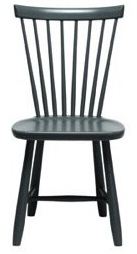 Three Chairs
Esau
Very worldly
Married local women who did not worship God (Genesis 26:34-35; 36:2).
Despised his inheritance (birthright) (Genesis 25:29-34).
Recorded as an immoral and godless person in Hebrews 12:15-17 and God said, “JACOB I LOVED, BUT ESAU I HATED” (Romans 9:13)
Worldly!
Three Chairs
Abraham, Isaac, Esau
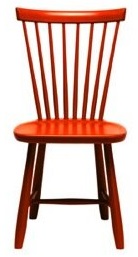 Three Chairs
David
A man after God’s own heart (I Samuel 13:14; Acts 7:46)
Not always a good king and husband (II Samuel 11-12; Psalm 51) 
Not always a successful father (II Samuel 15-18)
Had a heart of repentance (Psalm 51)
The standard for all other kings (I Kings 14:7-8; 15:3-5; 15:11; II Kings 18:3)
Spiritual!
Three Chairs
David, Solomon, Rehoboam
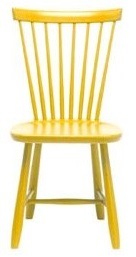 Three Chairs
[Speaker Notes: A man after God’s own heart (I Samuel 13:14; Acts 7:46)
Not always a good king and husband (II Samuel 11-12; Psalm 51) 
Not always a successful father 
Had a heart of repentance (Psalm 51)
The king all other kings were measured by (I Kings 14:7-8; 15:3-5; 15:11; II Kings 18:3)
His heart and focus were always on God & the spiritual (I Chronicles 29)]
Solomon
Chosen by God (I Chronicles 29:1)
Loved God, prayed often, asked for wisdom (I Kings 3; 8) 
Spent 7 years building the temple (I Kings 6:37-38)
Spent 13 years building his own palace (I Kings 7:1) 
Followed his many foreign wives in idolatry (I Kings 11:1-6)
Physical!
Three Chairs
David, Solomon, Rehoboam
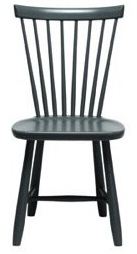 Three Chairs
[Speaker Notes: Chosen by God (I Chronicles 29:1)
Loved God, prayed often and asked for wisdom (I Kings 3; 8) 
Spent 7 years building the temple (I Kings 6:37-38)
Spent 13 years building his own palace (I Kings 7:1) 
Followed his many foreign wives in idolatry (I Kings 11:1-6)]
Rehoboam
Under his rule the kingdom was split! (I Kings 12)
Under his rule, Judah went after idols (I Kings 14:22-24)
Worldly!
Three Chairs
David, Solomon, Rehoboam
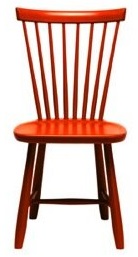 Three Chairs
[Speaker Notes: Under his rule the kingdom was split! (I Kings 12)
Under his rule, Judah went after idols (I Kings 14:22-24)]
Three Chairs: Joshua, Israel’s Elders, Israel
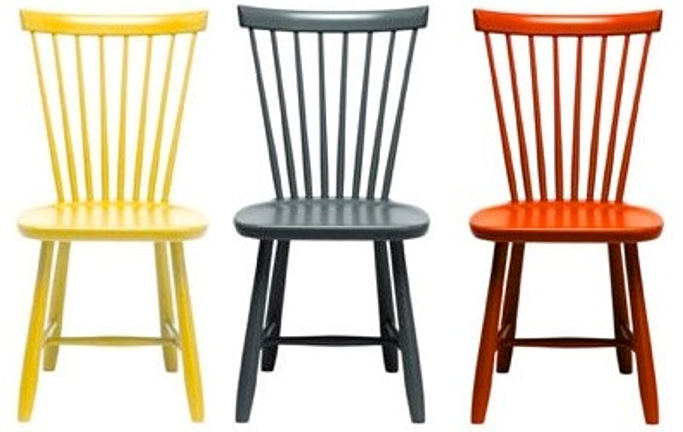 Joshua and his house served the Lord (Joshua 24:15)
The people served God during all of Joshua’s life and during the lives of the elders who served Joshua (Joshua 24:31)
After that second generation died out, a generation arose that did not know God! (Judges 2:10-13)
Three Chairs
[Speaker Notes: Joshua, Israel’s Elders, Israel
Joshua and his house served the Lord (Joshua 24:15)
The people served God during all of Joshua’s life and during the lives of the elders who served Joshua (Joshua 24:31)
After that second generation died out, a generation arose that did not know God! (Judges 2:10-13)]
First Chair people put their emphasis on serving God (Hebrews 11:8-16: This world is temporary: like Abraham, people of faith seek a better country; Matthew 6:33: Seek first the kingdom of God and His righteousness!)
Three Chairs
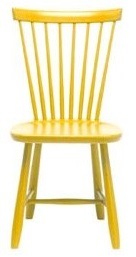 Three Chairs
Second Chair people begin a blurring of godliness and worldliness (Isaac with his wells and his food – Genesis 26:25; 25:28; Solomon and his many wives – I Kings 11:1-6)
Saints can’t be the bride of Christ and be the girlfriend of Satan!
Three Chairs
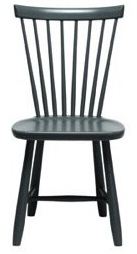 Three Chairs
Three Chairs
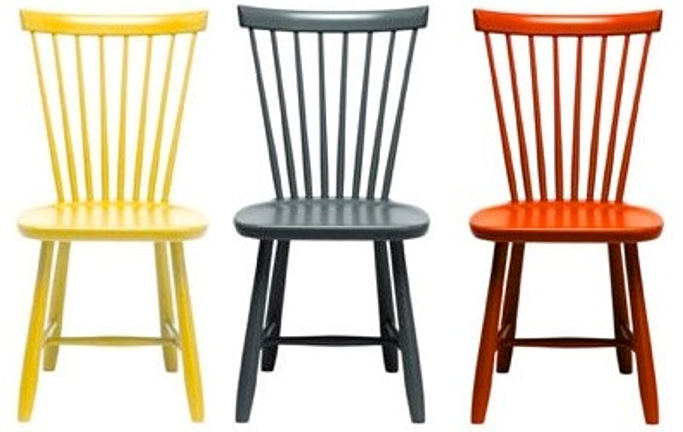 Once the drifting begins, it is hard to stop!
Three Chairs
How Can We Do Better?
It is hard enough for dedicated people to raise faithful childrenWhen one is only loosely committed, their children will push faster and farther awayThe drift starts with a desire for this world (Galatians 4:9)Sin causes love to grow cold (Matthew 24:12; Revelation 2:4-5)
Three Chairs
[Speaker Notes: It is hard enough for dedicated people to raise faithful children
When one is only loosely committed, their children will push faster and farther away 

The drift starts with a desire for this world (Galatians 4:9) 

Sin causes love to grow cold (Matthew 24:12; Revelation 2:4-5)]
How Can We Do Better?
Primarily, the drift is caused by incomplete teaching 
Teaching is to be done in the home by both parents (Proverbs 1:8; 6:20)
Teaching is a father’s responsibility (Ephesians 6:4)
God warned the Israelites to diligently teach, lest they forget (Deuteronomy 6:7) 
Too often, we hope that our example will be enough… 
What example did Isaac give his sons?
What example did Solomon give his children?
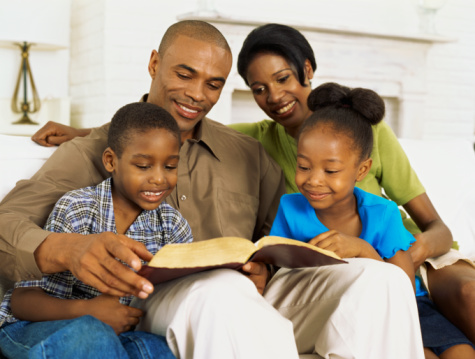 Three Chairs
[Speaker Notes: Primarily, the drift is caused by incomplete teaching!
Teaching is to be done in the home by both parents (Proverbs 1:8; 6:20)
Teaching is a father’s responsibility (Ephesians 6:4)
God warned the Israelites to diligently teach, lest they forget (Deuteronomy 6:7) 
Too often, we hope that our example will be enough… 
What example did Isaac give his sons?
What example did Solomon give his children?]
How Can We Do Better?
Train the next generation in the home! (Proverbs 1:8; 6:20) 

“All Scripture is inspired by God and profitable for teaching, for reproof, for correction, for training in righteousness; so that the man of God may be adequate, equipped for every good work” (II Timothy 3:16-17)
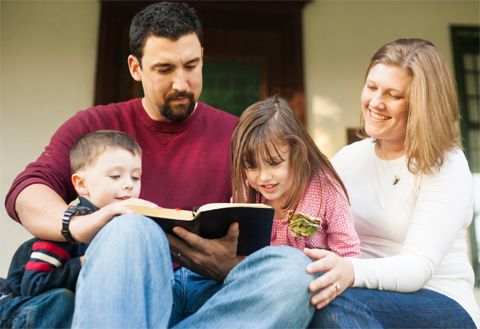 Three Chairs
How Can We Do Better?
Train the next generation in the church 

“You therefore, my son, be strong in the grace that is in Christ Jesus. The things which you have heard from me in the presence of many witnesses, entrust these to faithful men who will be able to teach others also” (II Timothy 2:1-2)
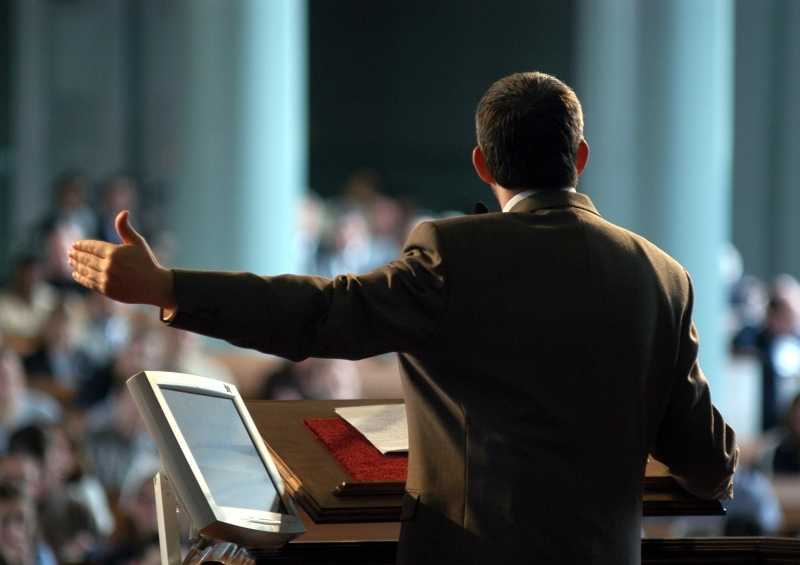 Three Chairs
How Can We Do Better?
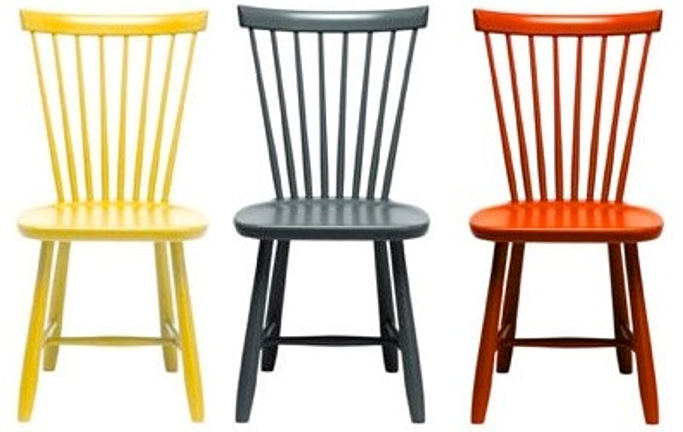 Direct your efforts to teaching the word of God to your families in word and by example!
Three Chairs
Jacob
Favored by God (Romans 9:13) and had a faithful relationship with Him (Genesis 28:10-22) and is in the Hall of Faith in Hebrews 11:21.
Name changed to Israel (Genesis 32:22-32: he fought with God & men and won) 
Jacob’s teaching stuck with Joseph, his son (Genesis 50:15-21)
Spiritual!
Conclusion
Abraham, Isaac, Jacob
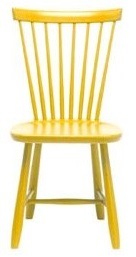 Three Chairs
[Speaker Notes: Favored by God (Romans 9:13) and had a faithful relationship with Him (Genesis 28:10-22) and is in the Hall of Faith in Hebrews 11:21.
Name changed to Israel (Genesis 32:22-32: Because he fought with God and with men and prevailed)
Jacob’s teaching stuck with Joseph, his son (Genesis 50:15-21)
Jacob’s focus was spiritual!]
Conclusion: Lois, Eunice, Timothy
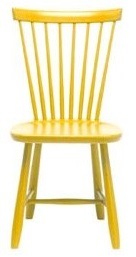 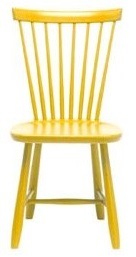 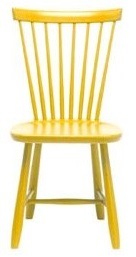 Lois had a “sincere faith” 
(II Timothy 1:5)
So did her daughter Eunice (II Timothy 1:5) and they trained Timothy from a child in God’s word (II Timothy 3:15)
Timothy was converted to Christianity by Paul and was a faithful preacher of the gospel (II Timothy 4:1-2)
Three Chairs
[Speaker Notes: Lois, Eunice, Timothy
Timothy was the son of a Greek father and a Jewish-Christian mother named Eunice, and the grandson of Lois (Acts 16:1; II Timothy 1:5).
Lois had a “sincere faith” (II Timothy 1:5) 
So did her daughter Eunice (II Timothy 1:5) and they trained Timothy from a child in God’s word (II Timothy 3:15)
Timothy was converted to Christianity by Paul and was a faithful preacher of the gospel (II Timothy 4:1-2), and Paul referred to him as “my beloved and faithful child in the Lord” (I Corinthians 4:17) & as his “true child in the faith” (I Timothy 1:2).]
Conclusion
The Third Chair can be faithful!
How do we stop the drift?
Three Chairs
If you are a Third Chair person who has drifted away from God, you need to get right with God!
You are lost without Him!
II Thessalonians 1:6-9: Those who do not know God and those who have not obeyed the gospel will be punished for eternity!
Conclusion
Third Chair Person
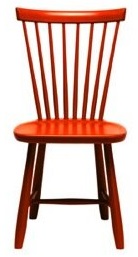 Three Chairs
If you are a Second Chair person, look at what God told the Laodiceans in Revelation 3:14-19…
Vs. 18 - Turn to God
Vs. 19 - Be zealous
Vs. 19 – Repent
Vs. 20 - Rededicate your life to serve God. Get to work!
Conclusion
Second Chair Person
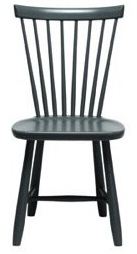 Three Chairs
[Speaker Notes: If you are a Second Chair person, look at what God told the Laodiceans in Revelation 3:14-19
They were lukewarm, like Second Chair people (compromising with the world) 
They are bad tasting water – they made Jesus sick and He would vomit them out!
They keep those who are cold from seeing what being hot is like
They keep throwing cold water on the hot!
The solution: 
Vs. 18 - Turn to God
Vs. 19 - Be zealous
Vs. 19 – Repent
Vs. 20 - Rededicate your life to serve God. Get to work!]
If you are a First Chair person: 
Hang onto your faith. 
Now is not the time to give up (Hebrews 10:35-36; Revelation 2:25)
Teach your children. 
If possible, teach them more than you currently know!   (II Timothy 2:2, 24-26)
Conclusion
First Chair Person
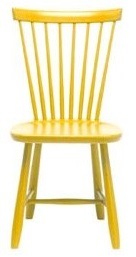 Three Chairs
Conclusion
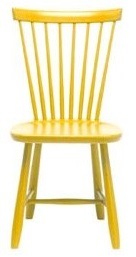 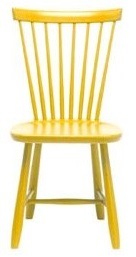 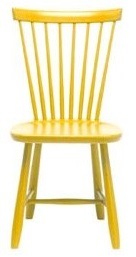 We can do better!
We can stop the drift with love, zeal, training in righteousness, a focus on spiritual priorities, and a heart that turns towards God!
Three Chairs
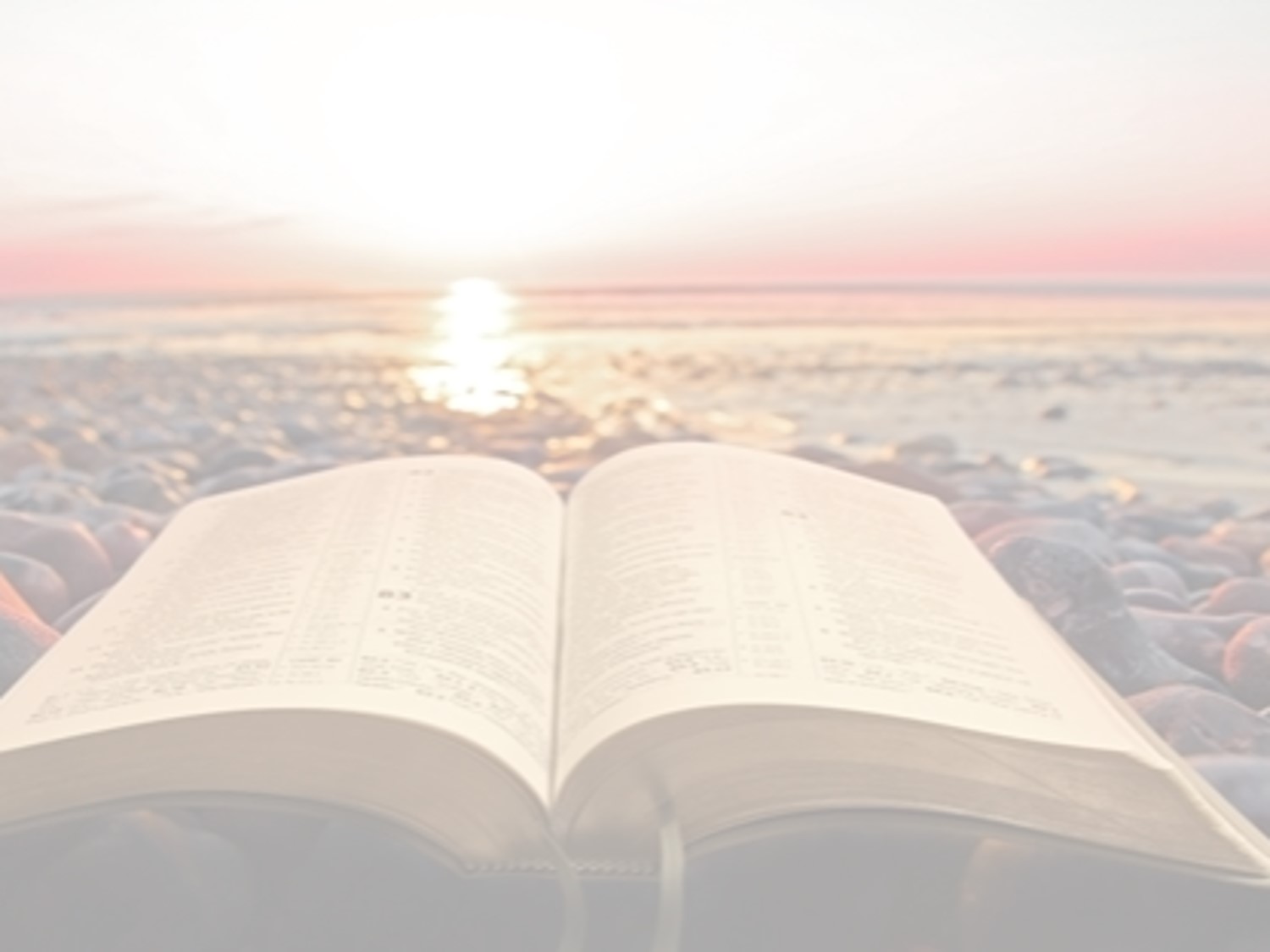 “What Must I Do To Be Saved?”
Hear The Gospel (Jn. 5:24; Rom. 10:17)
Believe In Christ (Jn. 3:16-18; Jn. 8:24)
Repent Of Sins (Lk. 13:3-5; Acts 2:38)
Confess Christ (Mt. 10:32; Rom. 10:10)
Be Baptized (Mk. 16:16; Acts 22:16)
Remain Faithful (Jn. 8:31; Rev. 2:10)
For The Erring Saint: 
Repent (Acts 8:22), Confess (I Jn. 1:9),
Pray (Acts 8:22)